Currículo para o Curso de Formação“Autism Spectrum Disorder (ASD) Officer”

https://www.autrain.eu/pt/curriculo/
June 3, 2021
O apoio da Comissão Europeia à produção desta publicação não constitui um aval aos seus conteúdos, que refletem apenas os pontos de vista dos seus autores, e a Comissão não pode ser responsabilizada pelo uso que possa ser feito da informação nela contida.
1
INÍCIO
Objetivo
Conteúdos
Resultados de Aprendizagem
Organização
Atividade: Introdução ao tópico
June 3, 2021
O apoio da Comissão Europeia à produção desta publicação não constitui um aval aos seus conteúdos, que refletem apenas os pontos de vista dos seus autores, e a Comissão não pode ser responsabilizada pelo uso que possa ser feito da informação nela contida.
2
Objetivo
Módulo 5: Atitudes e comportamentos profissionais em relação às pessoas com perturbação do espectro do autismo

Desenvolver e alargar competências destinadas a desenvolver abordagens que explorem técnicas e estratégias para serem usadas de uma forma positiva e efetiva quando em contacto com pessoas com Perturbação do Espectro do Autismo
June 3, 2021
O apoio da Comissão Europeia à produção desta publicação não constitui um aval aos seus conteúdos, que refletem apenas os pontos de vista dos seus autores, e a Comissão não pode ser responsabilizada pelo uso que possa ser feito da informação nela contida.
3
Conteúdos
Módulo 5: Atitudes e comportamentos profissionais em relação às pessoas com perturbação do espectro do autismo

Estratégias para um contacto e interação adequada, positiva e eficiente com pessoas com PEA
Aspectos dos serviços comunitários e seu impacto na facilidade de utilização para as pessoas com PEA
June 3, 2021
O apoio da Comissão Europeia à produção desta publicação não constitui um aval aos seus conteúdos, que refletem apenas os pontos de vista dos seus autores, e a Comissão não pode ser responsabilizada pelo uso que possa ser feito da informação nela contida.
4
Resultados de aprendizagem
Módulo 5: Atitudes e comportamentos profissionais em relação às pessoas com perturbação do espectro do autismo

Aprender estratégias para interagir com pessoas com PEA num ambiente laboral; refletir sobre as próprias perceções
Aprender de que forma os serviços comunitários podem adaptar-se às necessidades das pessoas com PEA
Aprender como interagir melhor com pessoas com PEA num contexto de atendimento a estas pessoas
June 3, 2021
O apoio da Comissão Europeia à produção desta publicação não constitui um aval aos seus conteúdos, que refletem apenas os pontos de vista dos seus autores, e a Comissão não pode ser responsabilizada pelo uso que possa ser feito da informação nela contida.
5
Organização
Módulo 5: Atitudes e comportamentos profissionais em relação às pessoas com perturbação do espectro do autismo

Tempo previsto para realizar o módulo: 3 horas
Intervalo: 30 minutos ou duas pausas de 10-15 minutos cada
June 3, 2021
O apoio da Comissão Europeia à produção desta publicação não constitui um aval aos seus conteúdos, que refletem apenas os pontos de vista dos seus autores, e a Comissão não pode ser responsabilizada pelo uso que possa ser feito da informação nela contida.
6
Organização
June 3, 2021
O apoio da Comissão Europeia à produção desta publicação não constitui um aval aos seus conteúdos, que refletem apenas os pontos de vista dos seus autores, e a Comissão não pode ser responsabilizada pelo uso que possa ser feito da informação nela contida.
7
Atividade: Introdução ao tópico
Sabes o que é a Perturbação do Espectro do Autismo (PEA)?
Alguma vez trabalhaste ou interagiste com pessoas com PEA?
Quais pensas serem os maiores obstáculos para as pessoas com PEA no local de trabalho?
June 3, 2021
O apoio da Comissão Europeia à produção desta publicação não constitui um aval aos seus conteúdos, que refletem apenas os pontos de vista dos seus autores, e a Comissão não pode ser responsabilizada pelo uso que possa ser feito da informação nela contida.
8
DESENVOLVIMENTO
Estratégias para um contacto e interação adequada, positiva, e eficiente com pessoas com PEA
Reflete 1
Reflete 2
Reflete 3
Discute e Sintetiza 1
June 3, 2021
O apoio da Comissão Europeia à produção desta publicação não constitui um aval aos seus conteúdos, que refletem apenas os pontos de vista dos seus autores, e a Comissão não pode ser responsabilizada pelo uso que possa ser feito da informação nela contida.
9
Estratégias para um contacto e interação adequada, positiva, e eficiente com pessoas com PEA
As pessoas com Perturbação do Espectro do Austimo (PEA) têm talentos e competências especiais, e a sua própria perspetiva única, que podem ajudar a alcançar os objetivos da empresa. 

Ter uma diversidade de pensamento pode ajudar uma empresa a resolver problemas de uma forma diferente.
June 3, 2021
O apoio da Comissão Europeia à produção desta publicação não constitui um aval aos seus conteúdos, que refletem apenas os pontos de vista dos seus autores, e a Comissão não pode ser responsabilizada pelo uso que possa ser feito da informação nela contida.
10
As pessoas com PEA podem enfrentar alguns desafios difíceis, que podem ser resolvidos através de algumas adaptações ao nível de:

 Conceitos abstratos.
 Ansiedade.
 Compreender outros pontos de vista.
 Funcionamento executivo.
 Leque de interesses restrito.
 Interpretação errónea das pistas sociais, da conversação, e da linguagem corporal.
 Sensibilidade a cheiros fortes, a luzes brilhantes, e a sons altos.
 Desconforto perante as mudanças.
June 3, 2021
O apoio da Comissão Europeia à produção desta publicação não constitui um aval aos seus conteúdos, que refletem apenas os pontos de vista dos seus autores, e a Comissão não pode ser responsabilizada pelo uso que possa ser feito da informação nela contida.
11
Todas estas questões podem ser resolvidas se alguns passos forem seguidos:

Conhece o teu trabalhador com autismo.
Conhece os pontos fortes e os desafios do teu trabalhador.
Orienta os trabalhadores e forma-os nos deveres específicos dos seus trabalhos.
Promove um ambiente acolhedor e solidário.
Maximiza os sistemas de apoio da tua empresa.
Dá ordens claras e feedback sobre o seu desempenho.
June 3, 2021
O apoio da Comissão Europeia à produção desta publicação não constitui um aval aos seus conteúdos, que refletem apenas os pontos de vista dos seus autores, e a Comissão não pode ser responsabilizada pelo uso que possa ser feito da informação nela contida.
12
Em 2015, a Microsoft anunciou que estava a iniciar um programa-piloto para recrutar trabalhadores com autismo, tal como o fez o fabricante de software alemão SAP, que instituiu um programa para trazer pessoas com autismo para a sua força de trabalho em todo o mundo; outras empresas seguiram o exemplo.
Para todos os efeitos, dar às pessoas  com PEA uma oportunidade para usarem os seus talentos de forma produtiva tem tido um grande sucesso. Lee Cowan, do programa de televisão americana “CBS Sunday Morning” mostra estes locais de trabalho:

https://youtu.be/3b5OGx-v6Ao
June 3, 2021
O apoio da Comissão Europeia à produção desta publicação não constitui um aval aos seus conteúdos, que refletem apenas os pontos de vista dos seus autores, e a Comissão não pode ser responsabilizada pelo uso que possa ser feito da informação nela contida.
13
Gestão do Tempo
Divide tarefas grandes em tarefas pequenas.
 Usa alarmes e temporizadores.
 Fornece uma lista de verificação escrita ou verifica a lista de tarefas escrita dos trabalhadores.
 Fornece/Sugere uma agenda eletrónica ou em papel  e mostra às pessoas como usá-la.
 Usa um calendário de parede para destacar as datas de conclusão das tarefas.
 Mantém objetivos e datas estruturadas para os projetos e tarefas, e revê-as/consulta-as de forma consistente.
June 3, 2021
O apoio da Comissão Europeia à produção desta publicação não constitui um aval aos seus conteúdos, que refletem apenas os pontos de vista dos seus autores, e a Comissão não pode ser responsabilizada pelo uso que possa ser feito da informação nela contida.
14
Estrutura da Empresa, Políticas de Conduta, e Disciplina
Explica a estrutura da empresa aos trabalhadores, dá descrições claras das posições da hierarquia e da estrutura de comunicação.
 Não assumas que o trabalhador vai compreender a estrutura a partir de um simples gráfico com os nomes dos cargos.
 Explica aos trabalhadores os métodos para comunicar feedback, ações disciplinadoras, e outras comunicações acerca do desempenho laboral.
 Fornece exemplos concretos para explicar a conduta esperada.
June 3, 2021
O apoio da Comissão Europeia à produção desta publicação não constitui um aval aos seus conteúdos, que refletem apenas os pontos de vista dos seus autores, e a Comissão não pode ser responsabilizada pelo uso que possa ser feito da informação nela contida.
15
Pessoas com perturbação do espectro do autismo podem ter dificuldade em comunicar nos contextos sociais, e precisarão de praticar as suas competências de conversação.
Isto pode incluir:
Falar sobre um tópico que não é particularmente do seu interesse
Manter um tópico
Falar à vez
Fazer perguntas relevantes ou apropriadas
Verificar se os seus parceiros de comunicação estão a compreender o que diz o trabalhador com autismo e prever que informação os seus parceiros podem ou não saber sobre um conceito ou sobre uma situação.
June 3, 2021
O apoio da Comissão Europeia à produção desta publicação não constitui um aval aos seus conteúdos, que refletem apenas os pontos de vista dos seus autores, e a Comissão não pode ser responsabilizada pelo uso que possa ser feito da informação nela contida.
16
Pode ajudar-se as pessoas com PEA a estabelecer ligações com os outros, da seguinte forma:
- Desenvolvendo guiões sociais e rotinas apropriadas;
- Encorajando-os a interagir com os outros, diariamente.

Isto ajudará o seu desenvolvimento social e emocional,
 essencial para todas as pessoas.
June 3, 2021
O apoio da Comissão Europeia à produção desta publicação não constitui um aval aos seus conteúdos, que refletem apenas os pontos de vista dos seus autores, e a Comissão não pode ser responsabilizada pelo uso que possa ser feito da informação nela contida.
17
As pessoas com PEA irão analisar o nosso nível emocional numa situação especifica, assim, recomenda-se que:
- Use um tom de voz calmo, mesmo em plena explosão comportamental;
- Pratique as suas técnicas de gestão da raiva.

 Ao usar uma abordagem respeitosa e proativa, o indivíduo vai fortalecer a sua autoestima e a sua confiança, e reduzir a sua ansiedade.
June 3, 2021
O apoio da Comissão Europeia à produção desta publicação não constitui um aval aos seus conteúdos, que refletem apenas os pontos de vista dos seus autores, e a Comissão não pode ser responsabilizada pelo uso que possa ser feito da informação nela contida.
18
Organização e Priorização
Desenvolva um sistema de codificação de cores para ficheiros, projetos, ou atividades.
 Use mapas semanais para identificar atividades ou prioridades de trabalho diárias.
 Atribua um mentor para ensinar/reforçar competências organizacionais e ajudar o novo trabalhador a priorizar tarefas.
 Atribua um novo projeto apenas quando o projeto anterior estiver terminado.
 Forneça uma “folha de referência” de projetos, pessoas, etc., de elevada prioridade.
 Prepare uma “folha de referência” com os procedimentos mais importantes.
June 3, 2021
O apoio da Comissão Europeia à produção desta publicação não constitui um aval aos seus conteúdos, que refletem apenas os pontos de vista dos seus autores, e a Comissão não pode ser responsabilizada pelo uso que possa ser feito da informação nela contida.
19
Quando estiver a ensinar uma competência ou comportamento novo,
estimule a motivação do trabalhador usando reforços extremamente motivadores.

Reforços extremamente motivadores podem incluir fixações ou fascinações. 
Assegure-se de que toda a equipa de trabalhadores sabe que a competência está a ser reforçada, e com que frequência.
Seja consistente.
June 3, 2021
O apoio da Comissão Europeia à produção desta publicação não constitui um aval aos seus conteúdos, que refletem apenas os pontos de vista dos seus autores, e a Comissão não pode ser responsabilizada pelo uso que possa ser feito da informação nela contida.
20
Lembre-se das questões sensoriais potenciais do ambiente em que se move a pessoa com PEA. Esteja atento ao:
-Input visual (e. g., luzes fluorescentes ou brilhantes);
-Input sonoro (e. g., barulhos altos);
-Input táctil (e. g., certas superfícies, texturas, tecidos);
-Cheiros/sabores (perfumes fortes ou certas texturas de comidas),que podem incomodar o indivíduo com perturbação do espectro do autismo.
June 3, 2021
O apoio da Comissão Europeia à produção desta publicação não constitui um aval aos seus conteúdos, que refletem apenas os pontos de vista dos seus autores, e a Comissão não pode ser responsabilizada pelo uso que possa ser feito da informação nela contida.
21
Lembre-se de individualizar os apoios visuais
para se adequarem às capacidades e interesses do trabalhador.
Não o sobrecarregue com ajudas visuais.
Assegure-se de que cada ajuda visual serve um propósito real.
June 3, 2021
O apoio da Comissão Europeia à produção desta publicação não constitui um aval aos seus conteúdos, que refletem apenas os pontos de vista dos seus autores, e a Comissão não pode ser responsabilizada pelo uso que possa ser feito da informação nela contida.
22
Veja duas entrevistas filmadas com Emily Swiatek, Employment Training Consultant da National Autistic Society, que apresenta algumas adaptações a realizar no local de trabalho, tanto para os empregadores como para os trabalhadores.

https://www.autism.org.uk/advice-and-guidance/professional-practice/employment-adjustments-tips 

Publicado em 2 de novembro de 2016
Autor: Emily Swiatek, National Autistic Society
June 3, 2021
O apoio da Comissão Europeia à produção desta publicação não constitui um aval aos seus conteúdos, que refletem apenas os pontos de vista dos seus autores, e a Comissão não pode ser responsabilizada pelo uso que possa ser feito da informação nela contida.
23
Gestão do Stresse
Elogia e dá reforço positivo.
Encoraja os trabalhadores a fazerem perguntas de clarificação.
Permite que os trabalhadores façam chamadas telefónicas para pedir ajuda, nos intervalos.
Avisa acerca de mudanças no horário planeado.
Põe ao dispor dos colegas do trabalhador com autismo formação na área da sensibilidade para com pessoas com PEA.
Permite objetos de conforto e a personalização da secretária ou do espaço do escritório.
Permite a presença de um job coach e recorre a ele de forma apropriada.
Modifica os horários de trabalho.
Permite pausas para o trabalhador se mexer.
June 3, 2021
O apoio da Comissão Europeia à produção desta publicação não constitui um aval aos seus conteúdos, que refletem apenas os pontos de vista dos seus autores, e a Comissão não pode ser responsabilizada pelo uso que possa ser feito da informação nela contida.
24
A incerteza cria ansiedade que, por seu turno,
reduz a capacidade da pessoa de prestar atenção e de aprender.
Aumenta também o risco de acessos de raiva, de agressões, e de colapsos. Os indivíduos com PEA precisam de se sentir seguros
e de informação acerca de acontecimentos e mudanças iminentes.
Eles podem ser beneficiados pela existência de um horário de acontecimentos diários e pela preparação atempada de alterações nos seus horários
que podem vir a ocorrer (e.g. alarmes de fogo).
June 3, 2021
O apoio da Comissão Europeia à produção desta publicação não constitui um aval aos seus conteúdos, que refletem apenas os pontos de vista dos seus autores, e a Comissão não pode ser responsabilizada pelo uso que possa ser feito da informação nela contida.
25
Deve ser implementada uma rotina predeterminada 
numa base diária, para reduzir a ansiedade.
É necessário usar pausas e técnicas tranquilizantes,
antes de um indivíduo com PEA ficar sobrecarregado. 
Proporcionar pausas e técnicas tranquilizantes apenas depois de um problema ocorrer pode, de forma inadvertida, reforçar esse comportamento.
June 3, 2021
O apoio da Comissão Europeia à produção desta publicação não constitui um aval aos seus conteúdos, que refletem apenas os pontos de vista dos seus autores, e a Comissão não pode ser responsabilizada pelo uso que possa ser feito da informação nela contida.
26
Muitos indivíduos com PEA podem enfrentar qualquer uma destas dificuldades:

-Ter a expectativa de que as competências simplesmente vão melhorar com o tempo não vai ser tão efetivo como o será pôr em prática estratégias de apoio; - Eventualmente, a pessoa pode ser ensinada a funcionar de forma eficiente, a gerar as suas próprias listas de verificação,e a reconhecer normas sociais.
June 3, 2021
O apoio da Comissão Europeia à produção desta publicação não constitui um aval aos seus conteúdos, que refletem apenas os pontos de vista dos seus autores, e a Comissão não pode ser responsabilizada pelo uso que possa ser feito da informação nela contida.
27
Veja o seguinte video:
https://www.ocali.org/project/employee_with_asd 

Ohio Center for Autism and Low Incidence (OCALI), EUA
June 3, 2021
O apoio da Comissão Europeia à produção desta publicação não constitui um aval aos seus conteúdos, que refletem apenas os pontos de vista dos seus autores, e a Comissão não pode ser responsabilizada pelo uso que possa ser feito da informação nela contida.
28
Reflete 1
O que pensas sobre as adaptações que foram sugeridas no vídeo?
Poderias adaptás-las à tua própria prática?
June 3, 2021
O apoio da Comissão Europeia à produção desta publicação não constitui um aval aos seus conteúdos, que refletem apenas os pontos de vista dos seus autores, e a Comissão não pode ser responsabilizada pelo uso que possa ser feito da informação nela contida.
29
Reflete 2
Consulte a Ficha de Trabalho
Comprehensive Autism Planning System (CAPS) 6-Minute Brief.

Em pares, pense num exemplo usando o modelo.
Partilhe os seus cenários com os outros e discuta as vossas ideias.
June 3, 2021
O apoio da Comissão Europeia à produção desta publicação não constitui um aval aos seus conteúdos, que refletem apenas os pontos de vista dos seus autores, e a Comissão não pode ser responsabilizada pelo uso que possa ser feito da informação nela contida.
30
Reflete 3
Depois de ter visto a informação acima apresentada, discute em grupos:
De que forma se pode colaborar com as pessoas com PEA?
Quais destas práticas te inspiram confiança?
Até que ponto te sentirias confiante na organização destas adaptações?
Que áreas podem ser melhoradas, e como vai consegui-lo?
Partilhe os seus pensamentos com os outros.
June 3, 2021
O apoio da Comissão Europeia à produção desta publicação não constitui um aval aos seus conteúdos, que refletem apenas os pontos de vista dos seus autores, e a Comissão não pode ser responsabilizada pelo uso que possa ser feito da informação nela contida.
31
Discute e Sintetiza 1
Pensa naquilo que aprendemos até agora.
Lembras-te das questões mais comuns que uma pessoa com PEA enfrenta?
Quais as técnicas que podem ajudar a gerir essas questões?

Agora, pensa no teu próprio local de trabalho, quer sejas um trabalhador, quer sejas um empregador.
De acordo com aquilo que aprendemos, quais seriam os obstáculos existentes para um novo trabalhador com PEA? Dá exemplos de como estes iriam interferir com o trabalho do novo trabalhador. Depois, sugere soluções concretas que poderias implementar para lidar com eles.
June 3, 2021
O apoio da Comissão Europeia à produção desta publicação não constitui um aval aos seus conteúdos, que refletem apenas os pontos de vista dos seus autores, e a Comissão não pode ser responsabilizada pelo uso que possa ser feito da informação nela contida.
32
10:15 – 10:45
Intervalo
33
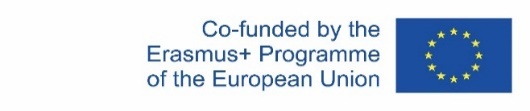 O apoio da Comissão Europeia à produção desta publicação não constitui um aval aos seus conteúdos, que refletem apenas os pontos de vista dos seus autores, e a Comissão não pode ser responsabilizada pelo uso que possa ser feito da informação nela contida.
DESENVOLVIMENTO
Aspectos dos serviços da comunidade e seu impacto na facilidade de uso para as pessoas com PEA
Pensa & Reflete
June 3, 2021
O apoio da Comissão Europeia à produção desta publicação não constitui um aval aos seus conteúdos, que refletem apenas os pontos de vista dos seus autores, e a Comissão não pode ser responsabilizada pelo uso que possa ser feito da informação nela contida.
34
Aspetos dos serviços da comunidade e seu impacto na facilidade de utilização para as pessoas com PEA
Na parte anterior deste módulo, vimos os principais desafios que as pessoas com Perturbação do Espectro do Autismo podem enfrentar, e de que formas um empregador pode facilitar e integrar um trabalhador que enfrenta esses desafios.

Nesta parte, vamos explorar estratégias úteis para interagir com pessoas com PEA num contexto de atendimento ao cliente, e formas de um serviço público ou privado ir ao encontro das necessidades desse público.
June 3, 2021
O apoio da Comissão Europeia à produção desta publicação não constitui um aval aos seus conteúdos, que refletem apenas os pontos de vista dos seus autores, e a Comissão não pode ser responsabilizada pelo uso que possa ser feito da informação nela contida.
35
A PEA é uma perturbação desenvolvimental para toda a vida, que afeta a forma como as pessoas comunicam, e se relacionam, com outras pessoas. Afeta também a forma como elas dão um sentido ao mundo à sua volta. Algumas pessoas com autismo são capazes de ser relativamente independentes. As pessoas com PEA têm dificuldade em compreender o mundo à sua volta, e podem ter dificuldade em interagir com as pessoas. 
Mais concretamente, as pessoas com PEA podem ter dificuldade em compreender e interpretar as regras sociais não escritas que a maior parte das pessoas tomam por garantidas.
Assim, há coisas a ter em consideração quando o seu cliente ou consumidor tem uma perturbação do espectro do autismo.
June 3, 2021
O apoio da Comissão Europeia à produção desta publicação não constitui um aval aos seus conteúdos, que refletem apenas os pontos de vista dos seus autores, e a Comissão não pode ser responsabilizada pelo uso que possa ser feito da informação nela contida.
36
As pessoas com PEA podem experienciar um excesso ou uma falta de sensibilidade a sons, ao toque, a sabores, a cheiros, à luz ou a cores.
A PEA é frequentemente invisível ao resto do mundo e as pessoas com autismo podem aparentar-se a todas as outras. Elas podem simplesmente ser encaradas como ‘estranhas’ ou excêntricas, por causa da sua falta de capacidade para compreender as regras sociais e para reagir de forma apropriada. As pessoas podem dizer que uma pessoa que se desloca numa cadeira de rodas tem uma deficiência motora e que precisa de ajuda e compreensão, mas as pessoas com PEA podem ser ridicularizadas por outras.
June 3, 2021
O apoio da Comissão Europeia à produção desta publicação não constitui um aval aos seus conteúdos, que refletem apenas os pontos de vista dos seus autores, e a Comissão não pode ser responsabilizada pelo uso que possa ser feito da informação nela contida.
37
Veja este video para compreender o que é a PEA, e por que razão é difícil diagnosticá-la.

https://youtu.be/cF2dhWWUyQ4   (Tempo:17.11min)
June 3, 2021
O apoio da Comissão Europeia à produção desta publicação não constitui um aval aos seus conteúdos, que refletem apenas os pontos de vista dos seus autores, e a Comissão não pode ser responsabilizada pelo uso que possa ser feito da informação nela contida.
38
Se está a lidar com uma pessoa com PEA, é importante estabelecer uma relação de confiança e de respeito desde o início, para que ela se sinta confortável e confiante ao interagir contigo.
Uma vez que as pessoas com PEA tendem a ter sensibilidade aos estímulos sensoriais,
é uma boa ideia adaptares o ambiente em que se encontram para torná-lo num ambiente com poucos estimulos distractores e incómodos.
Por exemplo, se precisas de ter uma conversação,
deves escolher uma zona que sabes que vai ser tranquila,
sem a distração de ruídos de fundo.
June 3, 2021
O apoio da Comissão Europeia à produção desta publicação não constitui um aval aos seus conteúdos, que refletem apenas os pontos de vista dos seus autores, e a Comissão não pode ser responsabilizada pelo uso que possa ser feito da informação nela contida.
39
As pessoas com PEA têm dificuldades com a linguagem;
tanto com a expressiva (comunicar com outras pessoas),
como com a recetiva (compreender o que as outras pessoas estão a comunicar).
Por exemplo, podem:
Ter dificuldade em começar ou conduzir um diálogo (perdem o interesse rapidamente, continuam a falar quando os outros não estão interessados, interrompem quando alguém está a falar).
Interpretar erroneamente expressões faciais, tom de voz, e linguagem corporal.
Interpretar instruções de forma literal (e. g., “varre isso da ideia”).
Fazer comentários abruptos e insensíveis.
Ter dificuldade em compreender o sarcasmo, a ironia, ou as metáforas.
Usar uma linguagem que parece excessivamente formal ou pomposa.
June 3, 2021
O apoio da Comissão Europeia à produção desta publicação não constitui um aval aos seus conteúdos, que refletem apenas os pontos de vista dos seus autores, e a Comissão não pode ser responsabilizada pelo uso que possa ser feito da informação nela contida.
40
As pessoas com PEA podem ser muito conversadoras, enquanto outras são muito caladas. As pessoas pouco faladoras podem ter uma baixa autoestima, ou podem não sentir a confiança necessária para falar, ou podem ter dificuldade em compreender aquilo que foi dito e em responder. 
Pode parecer que é mais fácil trabalhar com pessoas que são muito conversadoras. No entanto, um conversador pode falar sobre um tema específico que o interessa mas ter dificuldade em prestar atenção a qualquer outra coisa que lhe estejam a dizer.
Se a pessoa está a falar compulsivamente, explica com gentileza que gostarias de avançar e falar sobre outra coisa. Algumas pessoas com PEA podem falar excessivamente sobre um tópico como uma forma de se acalmarem e de reduzirem a sua ansiedade, portanto tenta lembrar-te disto.
June 3, 2021
O apoio da Comissão Europeia à produção desta publicação não constitui um aval aos seus conteúdos, que refletem apenas os pontos de vista dos seus autores, e a Comissão não pode ser responsabilizada pelo uso que possa ser feito da informação nela contida.
41
Os adultos com PEA têm níveis variáveis de capacidade de leitura e de escrita.
Alguns podem ter dificuldade em interpretar e processar letras ou aspectos da escrita.
Em algumas ocasiões, será necessário que os ajudes com
informação relativa a reuniões, serviços, produtos, ou tarefas a realizar. 

Assegura-te de que prestas toda a informação por escrito,
evitando imagens complicadas e cores que possam ser fonte de distração.
Lembra-te de que as pessoas com PEA fazem uma interpretação literal dos textos.
June 3, 2021
O apoio da Comissão Europeia à produção desta publicação não constitui um aval aos seus conteúdos, que refletem apenas os pontos de vista dos seus autores, e a Comissão não pode ser responsabilizada pelo uso que possa ser feito da informação nela contida.
42
É importante as pessoas saberem que podem fazer perguntas se não compreenderem aquilo que foi dito. Dependendo do nível da sua capacidade, pode ser-lhes útil tomarem notas. Podes também querer dar informação escrita clara acerca daquilo que estiveram a discutir, para a pessoa a poder usar como referência. 

Por exemplo, se trabalhas em telecomunicações e tens um cliente com PEA interessado num novo telefone ou contrato, deves dar-lhe informação clara em pequenos blocos, e não acompanhada de muita informação técnica apenas numa única frase.

Tenta evitar imagens complicadas e cores que possam ser fonte de distração.
Lembra-te de que as pessoas com PEA têm uma compreensão literal dos textos.
June 3, 2021
O apoio da Comissão Europeia à produção desta publicação não constitui um aval aos seus conteúdos, que refletem apenas os pontos de vista dos seus autores, e a Comissão não pode ser responsabilizada pelo uso que possa ser feito da informação nela contida.
43
Usa o nome das pessoas quando falares com elas, para conseguires a sua atenção.
Tenta fazer perguntas fechadas em vez de perguntas abertas
(e.g. “Quantos quartos gostarias que a casa tivesse?”
em vez de “Diga-me como imagina a sua casa”).
Lembra-te  de que o cliente pode interpretar a linguagem de uma forma literal.

Evita perguntas hipotéticas, como
“Se tivéssemos uma oferta melhor para fazer, iria subscrever o nosso serviço”?
Em vez disso, pergunta: “Nós temos a oferta A e a oferta B. Qual prefere”?
June 3, 2021
O apoio da Comissão Europeia à produção desta publicação não constitui um aval aos seus conteúdos, que refletem apenas os pontos de vista dos seus autores, e a Comissão não pode ser responsabilizada pelo uso que possa ser feito da informação nela contida.
44
A gestão do tempo pode ser um problema para algumas pessoas com PEA, que podem aparecer num encontro demasiado cedo ou demasiado tarde.
Tenta ser compreensivo e não ficar ofendido.
Se precisares de marcar outro encontro,
assegura-te de que a pessoa fica com um apontamento por escrito;
assegura-te de que o teu cliente compreendeu quando este vai acontecer, e que é importante que apareça na hora agendada.

Por outro lado, é também importante que você seja pontual.
Se estiver atrasado, deve assegurar de que a pessoa saiba que não vai chegar a tempo, e deve contactá-la, de preferência através de uma mensagem de texto, para a avisar.
June 3, 2021
O apoio da Comissão Europeia à produção desta publicação não constitui um aval aos seus conteúdos, que refletem apenas os pontos de vista dos seus autores, e a Comissão não pode ser responsabilizada pelo uso que possa ser feito da informação nela contida.
45
As mudanças inesperadas são causadoras de muito stresse para as pessoas com PEA, já que elas por vezes não são capazes de compreender o que vai passar-se de seguida, o que se espera delas, e como devem reagir. Isto pode conduzir a uma grande angústia que pode, por seu turno, conduzir a comportamentos extremados.
 
O teu cliente pode ser ajudado por meio de conversações sobre diferentes cenários e possíveis resultados, e sobre o que fazer em situações que sejam imprevisíveis.
June 3, 2021
O apoio da Comissão Europeia à produção desta publicação não constitui um aval aos seus conteúdos, que refletem apenas os pontos de vista dos seus autores, e a Comissão não pode ser responsabilizada pelo uso que possa ser feito da informação nela contida.
46
Informa os teus colegas sobre as necessidades particulares da pessoa.
Se estás a lidar com um cliente com PEA, mas estás de folga, outro membro da equipa de trabalhadores deve saber como atendê-lo.

As equipas de trabalhadores que não são adequadamente formadas ou informadas podem conduzir a graves mal-entendidos e situações desconfortáveis.
June 3, 2021
O apoio da Comissão Europeia à produção desta publicação não constitui um aval aos seus conteúdos, que refletem apenas os pontos de vista dos seus autores, e a Comissão não pode ser responsabilizada pelo uso que possa ser feito da informação nela contida.
47
Veja o video do Professor Andrew Whitehouse 
que apresenta uma lista de aspetos que deve saber sobre o Autismo.
.

https://youtu.be/DZXjJVrm1Jw
June 3, 2021
O apoio da Comissão Europeia à produção desta publicação não constitui um aval aos seus conteúdos, que refletem apenas os pontos de vista dos seus autores, e a Comissão não pode ser responsabilizada pelo uso que possa ser feito da informação nela contida.
48
Alguns adultos têm dificuldade em estabelecer contacto ocular;
não te esqueças disso quando estás a interagir com eles.
Neste caso, podes pensar em implementar mecanismos de lugares sentados atípicos,
por exemplo, não te sentando à frente deles.  
Tenta manter um tom de voz calmo
e não dar demasiada informação demasiado depressa.
Evita o jargão e a linguagem abstrata ou as metáforas desnecessárias.
Lembra-te de que as pessoas podem interpretar erroneamente o sentido das tuas frases.
June 3, 2021
O apoio da Comissão Europeia à produção desta publicação não constitui um aval aos seus conteúdos, que refletem apenas os pontos de vista dos seus autores, e a Comissão não pode ser responsabilizada pelo uso que possa ser feito da informação nela contida.
49
Sem o apoio de cuidados sociais da comunidade, demasiadas pessoas com PEA realmente passam por dificuldades.
A comunicação é mais complexa do que um “simples discurso”.
Envolve múltiplas competências, incluindo conseguir a atenção, assimilar a informação, interpretar a informação, recordar a informação, e eventualmente formular uma resposta. 
As dificuldades sentidas por uma pessoa com PEA podem incluir: 
Compreender aquilo que é perguntado ou explicado.
Compreender a linguagem corporal ou a entoação vocal. 
Recordar instruções com precisão.
June 3, 2021
O apoio da Comissão Europeia à produção desta publicação não constitui um aval aos seus conteúdos, que refletem apenas os pontos de vista dos seus autores, e a Comissão não pode ser responsabilizada pelo uso que possa ser feito da informação nela contida.
50
É extremamente aconselhável que os trabalhadores da linha da frente e os gerentes que trabalham com pessoas com PEA em qualquer contexto, estejam bem informados sobre o que a PEA é.
As informações erróneas e o preconceito
são barreiras comuns à interação pública.
A frequência de um curso pela equipa de trabalhadores é o primeiro passo para um melhor serviço.

Essa formação podia incluir, por exemplo:
O que é a PEA e como se manifesta?
Terminologia para as pessoas com PEA.
Discriminação e importância de evitar os rótulos.
Compreender as diferentes formas de uma pessoa com autismo comunicar, e desenvolver o nosso conhecimento das competências comunicacionais.
Estratégias de apoio.
June 3, 2021
O apoio da Comissão Europeia à produção desta publicação não constitui um aval aos seus conteúdos, que refletem apenas os pontos de vista dos seus autores, e a Comissão não pode ser responsabilizada pelo uso que possa ser feito da informação nela contida.
51
Lembra-te
Evita usar o sarcasmo, a ironia, e as metáforas.
Não partas do princípio de que aquilo que disseste foi compreendido; assegura-te de que foi compreendido de facto.
Não sejas condescendente; 
Segue a regra dos seis segundos; depois de uma pergunta, faz uma pausa de seis segundos para dar tempo para uma resposta. As pessoas podem precisar de algum tempo para processarem a pergunta.
Faz perguntas simples e diretas e evita perguntas abertas.
Dá tempo às pessoas para processarem as perguntas. Evita fazer a pergunta de novo, por outras palavras, já que isto significa que o processo recomeça do início.
June 3, 2021
O apoio da Comissão Europeia à produção desta publicação não constitui um aval aos seus conteúdos, que refletem apenas os pontos de vista dos seus autores, e a Comissão não pode ser responsabilizada pelo uso que possa ser feito da informação nela contida.
52
O governo britânico oferece conselhos exaustivos sobre como tornar os serviços públicos acessíveis, em: https://accessibility.campaign.gov.uk/?utm_source=Blogs&utm_medium=GDS&utm_campaign=access_regs

Oferece também a licença Creative Commons de modelos de cartazes, que mostram formas de abordar a acessibilidade a partir da perspetiva do design.
Os serviços podem usar os cartazes e criar conteúdos a partir deles,
desde que sejam usados para fins não comerciais e mantenham as atribuições apropriadas.

https://accessibility.blog.gov.uk/2016/09/02/dos-and-donts-on-designing-for-accessibility/
June 3, 2021
O apoio da Comissão Europeia à produção desta publicação não constitui um aval aos seus conteúdos, que refletem apenas os pontos de vista dos seus autores, e a Comissão não pode ser responsabilizada pelo uso que possa ser feito da informação nela contida.
53
Design para utilizadores com PEA
Usa cores simples
Escreve em linguagem simples
Usa frases simples e bullets 
Usa ícones atrativos 
Anexa Ficheiros
Constrói layouts simples e consistentes
June 3, 2021
O apoio da Comissão Europeia à produção desta publicação não constitui um aval aos seus conteúdos, que refletem apenas os pontos de vista dos seus autores, e a Comissão não pode ser responsabilizada pelo uso que possa ser feito da informação nela contida.
54
Design para utilizadores com PEA
Não uses cores brilhantes constrastantes
Não uses figuras de estilo e expressões idiomáticas
Não cries uma parede de texto
Não uses ícones vagos e imprevisíveis
Não construas layouts complexos e desorganizados
June 3, 2021
O apoio da Comissão Europeia à produção desta publicação não constitui um aval aos seus conteúdos, que refletem apenas os pontos de vista dos seus autores, e a Comissão não pode ser responsabilizada pelo uso que possa ser feito da informação nela contida.
55
Vamos ouvir o testemunho de uma pessoa com autismo:

https://youtu.be/tQ7Nku_pFXc 

Tal como foi afirmado no início deste Módulo, cada pessoa é única.
Devemos ter sempre isto em mente.
June 3, 2021
O apoio da Comissão Europeia à produção desta publicação não constitui um aval aos seus conteúdos, que refletem apenas os pontos de vista dos seus autores, e a Comissão não pode ser responsabilizada pelo uso que possa ser feito da informação nela contida.
56
Pensa & Reflete
Com os teus colegas, tenta formular uma pergunta tendo por base a seguinte afirmação: “Eu estou deprimido/tenho dores de ouvidos/o meu animal de estimação morreu”, sem usar linguagem verbal ou escrita.

Agora, tenta este tipo de exercício usando apenas frases com três palavras.

Os teus atrasos ou os teus cancelamentos de reuniões causam dificuldades adicionais aos adultos com autismo, que podem precisar de motivação para comparecer a reuniões (iniciais)? Como é que eles podem interpretá-los? O que podes fazer para o teu serviço/equipa ser melhor a evitá-los?
June 3, 2021
O apoio da Comissão Europeia à produção desta publicação não constitui um aval aos seus conteúdos, que refletem apenas os pontos de vista dos seus autores, e a Comissão não pode ser responsabilizada pelo uso que possa ser feito da informação nela contida.
57
Pensa & Reflete
Pensa no ultimo vídeo com Purple Ella.
Alguém se identifica com qualquer das conceções erróneas que ela menciona?
Alguma vez deste contigo a ter ideias preconcebidas acerca do autismo que sejam falsas?
O que mudarias nas tuas atitudes?
June 3, 2021
O apoio da Comissão Europeia à produção desta publicação não constitui um aval aos seus conteúdos, que refletem apenas os pontos de vista dos seus autores, e a Comissão não pode ser responsabilizada pelo uso que possa ser feito da informação nela contida.
58
FINAL
Conclusão- Aprende mais
Discute e Sintetiza 2
Discute e Sintetiza 3
Referências & Recursos
Perguntas? Até breve! & Obrigado 
June 3, 2021
O apoio da Comissão Europeia à produção desta publicação não constitui um aval aos seus conteúdos, que refletem apenas os pontos de vista dos seus autores, e a Comissão não pode ser responsabilizada pelo uso que possa ser feito da informação nela contida.
59
Conclusão
Aprende mais
Socialeyes: uma abordagem inovativa à aprendizagem de competências sociais para pessoas com PEA, desenvolvido com pessoas com autismo e com síndrome de Asperger, em conjunto com profissionais de destaque na área: www.autism.org.uk/socialeyes

Grandin, T. & Duffy, K (2004). Developing talents: Careers for individuals with Asperger syndrome and high-functioning autism. Autism Asperger Publishing Company.
Meyer, R. N. (2001). Asperger syndrome employment workbook: An employment workbook for adults with Asperger syndrome. Jessica Kingsley Publishers.
June 3, 2021
O apoio da Comissão Europeia à produção desta publicação não constitui um aval aos seus conteúdos, que refletem apenas os pontos de vista dos seus autores, e a Comissão não pode ser responsabilizada pelo uso que possa ser feito da informação nela contida.
60
Discute e Sintetiza 1
Em grupo, discute quaisquer experiências que possas ter tido no teu local de trabalho, a lidar com clientes exigentes, insatisfeitos, ou agressivos.
Como é que lidaste com estas situações?
Poderiam algumas destas estratégias ser adequadas
para lidar com pessoas com PEA?
Discute as tuas experiências com outros grupos.
June 3, 2021
O apoio da Comissão Europeia à produção desta publicação não constitui um aval aos seus conteúdos, que refletem apenas os pontos de vista dos seus autores, e a Comissão não pode ser responsabilizada pelo uso que possa ser feito da informação nela contida.
61
Discute e Sintetiza 2
Reflete sobre a tua própria experiência.
Alguma vez conheceste uma pessoa com PEA?
Em que contexto?
Sentiste-te à vontade?

Depois de leres este Módulo, sentes que estás mais consciencializado?
Sentir-te-ias mais à vontade interagindo com uma pessoa com PEA?
June 3, 2021
O apoio da Comissão Europeia à produção desta publicação não constitui um aval aos seus conteúdos, que refletem apenas os pontos de vista dos seus autores, e a Comissão não pode ser responsabilizada pelo uso que possa ser feito da informação nela contida.
62
Recursos e referências usadas
National Autistic Society. (2020). Support at work – a guide for autistic people. https://www.autism.org.uk/ 
Pratt, C. (2020, March 19). Autism awareness month: Tips for working with individuals on the autism spectrum.  Indiana Resource Center for Autism & Autism Society of Indiana. https://www.iidc.indiana.edu/irca/articles/autism-awareness-month-a-facts-andtips-for-working-with-individuals-on-the-autism-spectrum.html 
Milestones, Autism resources, USA: https://www.milestones.org/get-started/for-community-at-large/supporting-employees-with-autism 
Ohio Center for Autism and Low Incidence. (OCALI). Employer Tool Kit, https://www.ocali.org/project/employee_with_asd
Henry, S. A., & Myles, B. S. (2007). The Comprehensive Autism Planning System [CAPS] for Individuals with Asperger Syndrome, Autism, and Related Disabilities. Autism Asperger Publishing Company.
UK Department of Health. (2015). A manual for good social work practice-supporting adults who have autism. 
https://assets.publishing.service.gov.uk/government/uploads/system/uploads/attachment_data/file/467392/Pt1_Autism_Learning_Materials_Accessible.pdf
June 3, 2021
O apoio da Comissão Europeia à produção desta publicação não constitui um aval aos seus conteúdos, que refletem apenas os pontos de vista dos seus autores, e a Comissão não pode ser responsabilizada pelo uso que possa ser feito da informação nela contida.
63
Recursos e referências usadas
Public Health England. Self-assessment personal stories (including housing, using health services, criminal justice system, education, transitions): http://www.improvinghealthandlives.org.uk/securefiles/150219_1431//Autism%20SAF%202013%20Personal%20stories.pdf
National Autistic Society, Employing autistic people – a guide for employers. https://www.autism.org.uk/advice-and-guidance/topics/employment/employing-autistic-people/employers#:~:text=%E2%80%9CAutistic%20people%20have%20some%20very,be%20very%20punctual%20and%20reliable. 
Annabi, H., Crooks, E.W., Barnett, N., Guadagno, J., Mahoney, J.R., Michelle, J., Pacilio, A., Shukla, H. and Velasco, J. Autism @ Work Playbook: Finding talent and creating meaningful employment opportunities for people with autism (2019). Seattle, WA: ACCESS-IT, The Information School, University of Washington.
June 3, 2021
O apoio da Comissão Europeia à produção desta publicação não constitui um aval aos seus conteúdos, que refletem apenas os pontos de vista dos seus autores, e a Comissão não pode ser responsabilizada pelo uso que possa ser feito da informação nela contida.
64
Recursos úteis
Autism Europe: https://www.autismeurope.org/ 
Autism Education Trust: https://www.autismeducationtrust.org.uk/ 
National Autistic Society: https://www.autism.org.uk/ 
National Autistic Society, online training: https://www.autismonlinetraining.com/   
Autism Empowerment, Co-existing conditions and autism: http://www.autismempowerment.org/understanding-autism/co-existing-conditions/ 
Ohio Center for Autism and Low Incidence (OCALI), F. I. T. for Success: Five Important Targets for Success on the Job: https://www.ocali.org/up_doc/FIT_for_Success.pdf 
Autism speaks: https://www.autismspeaks.org/ 
The National Professional Development Center on Autism Spectrum Disorder (NPDC), https://autismpdc.fpg.unc.edu/ 
National Institute foe Health and care excellence – Autism: Recognition, Referral, Diagnosis and Management Of Adults On The Autism Spectrum: http://www.nice.org.uk/guidance/cg142/chapter/introduction
The Autism Internet Modules (AIM) guide users through case studies, instructional videos, pre- and post-assessments, discussion questions, activities, and more: https://autisminternetmodules.org/ 
Lifespan Transitions Center: https://www.ocali.org/center/transitions 
Scottish Autism: https://www.scottishautism.org/services-support 
Member Associations of Autism-Europe for national material : https://www.autismeurope.org/wp-content/uploads/2020/11/AE-AE-Member-organisations_March_2020_EN.pdf
June 3, 2021
O apoio da Comissão Europeia à produção desta publicação não constitui um aval aos seus conteúdos, que refletem apenas os pontos de vista dos seus autores, e a Comissão não pode ser responsabilizada pelo uso que possa ser feito da informação nela contida.
65
Perguntas?
Até breve! &
Obrigado por ter vindo 
66
O apoio da Comissão Europeia à produção desta publicação não constitui um aval aos seus conteúdos, que refletem apenas os pontos de vista dos seus autores, e a Comissão não pode ser responsabilizada pelo uso que possa ser feito da informação nela contida.
Currículo para o Curso de Formação“Autism Spectrum Disorder (ASD) Officer”https://www.autrain.eu/pt/curriculo/
June 3, 2021
O apoio da Comissão Europeia à produção desta publicação não constitui um aval aos seus conteúdos, que refletem apenas os pontos de vista dos seus autores, e a Comissão não pode ser responsabilizada pelo uso que possa ser feito da informação nela contida.
67